Установка OBS
Для установки OBS, необходима предустановка Microsoft Visual C++ 2015-2019 Redistributable (x64) – 14.28.29325. 
Название файла «VC_redist.x64.exe».
Далее устанавливаем «OBS-Studio-26.1.1-Full-Installer-x64.exe».
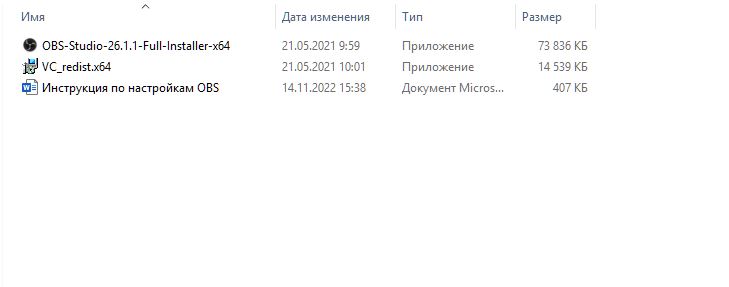 Добавляем камеры для записи изображения
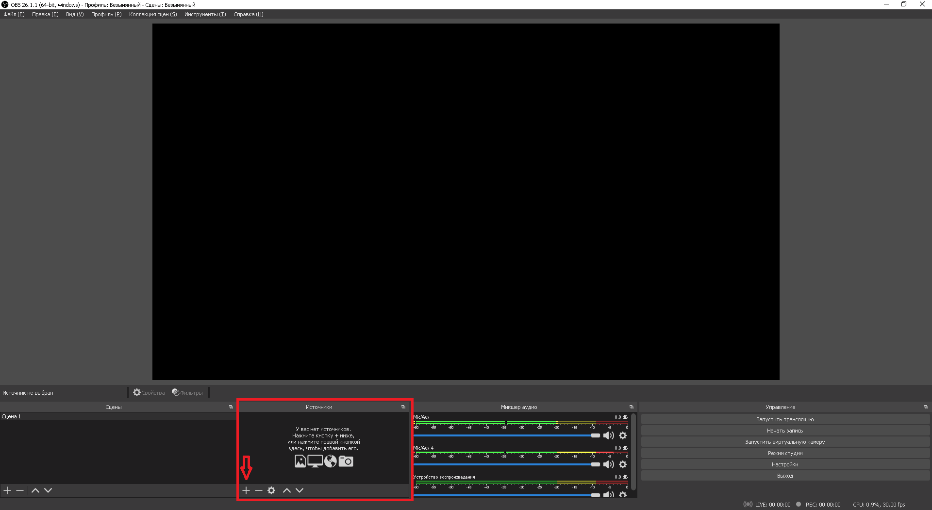 Подключить веб камеру
Во вкладке «Источники» нажимаем на плюс. Выбираем «Устройство захвата видео» 
Называем «камера №1»
Выбираем устройство 
Нажимаем «ОК»
Для второй камеры делаем те же действия.
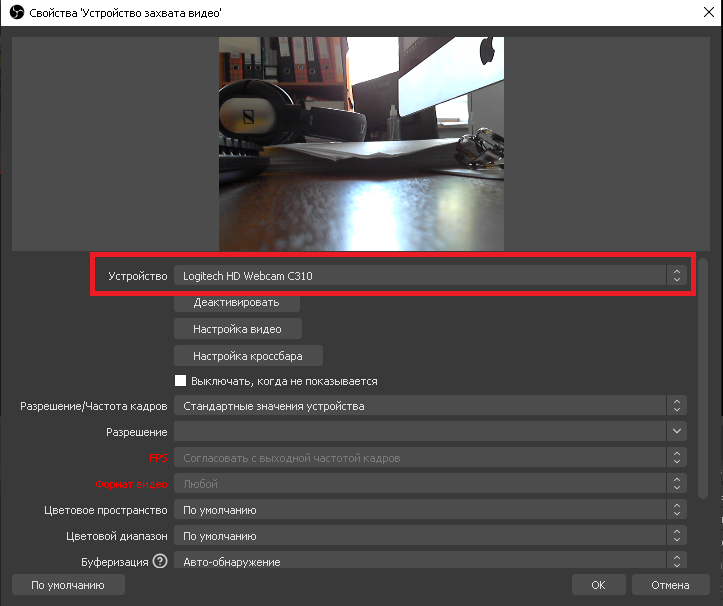 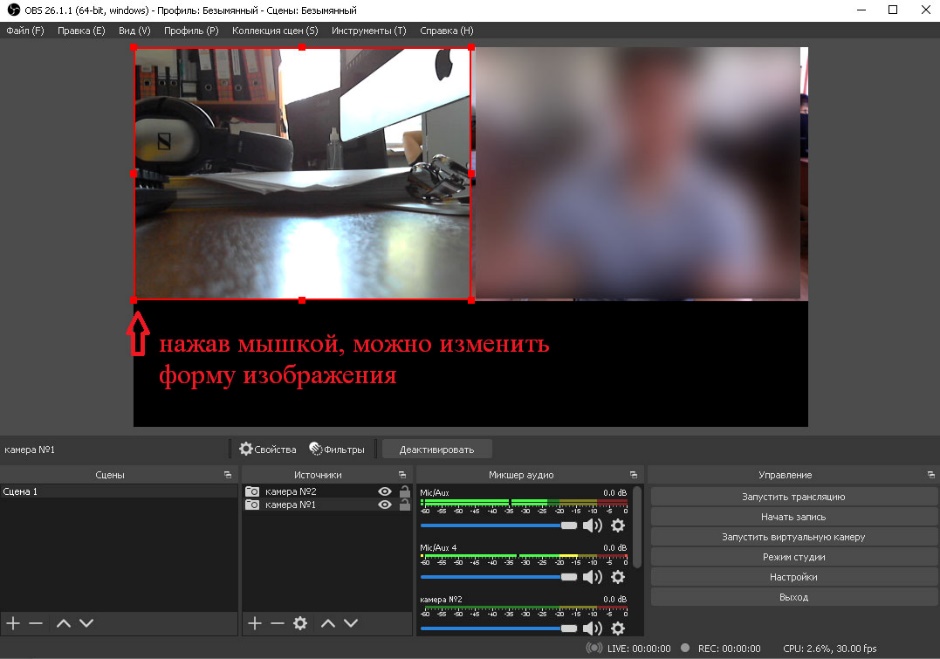 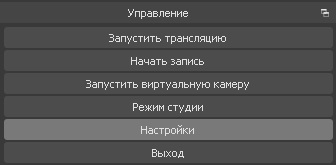 сопоставляем изображение с камер
открываем настройки.
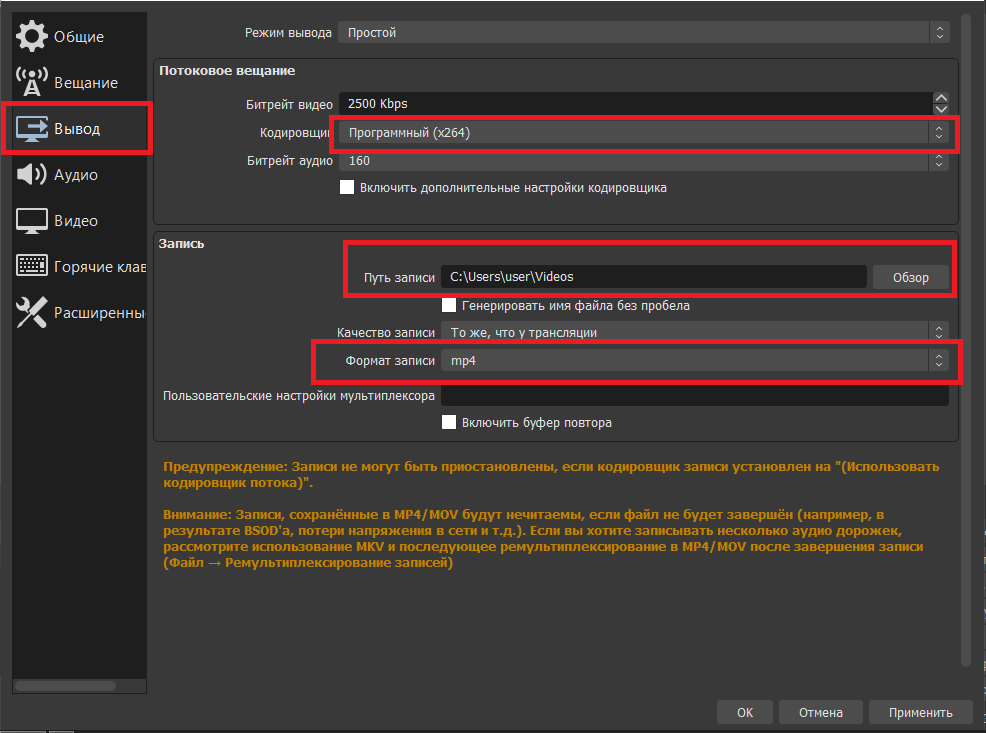 Во вкладке «Вывод» выбираем кодировщик «программный (х264)», формат записи MP4, путь записи.
Создаем папку 
Пример наименование папки «Видео ППЭ 0001 аудитория 0002 дата 21.05.20__»
Нажимаем «применить» и «ок»
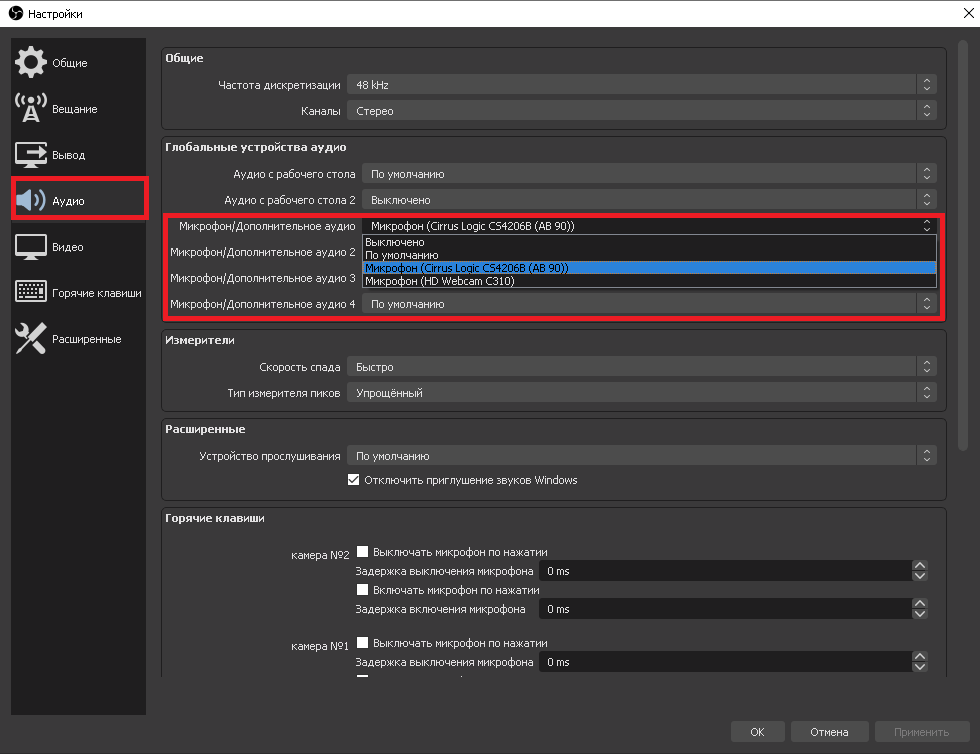 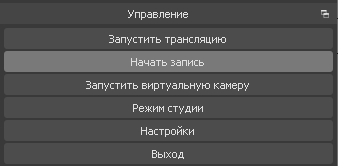 Во вкладке «Аудио» выбираем микрофон.
Можно выбрать микрофон веб камеры или ноутбука
Начинаем запись с камер
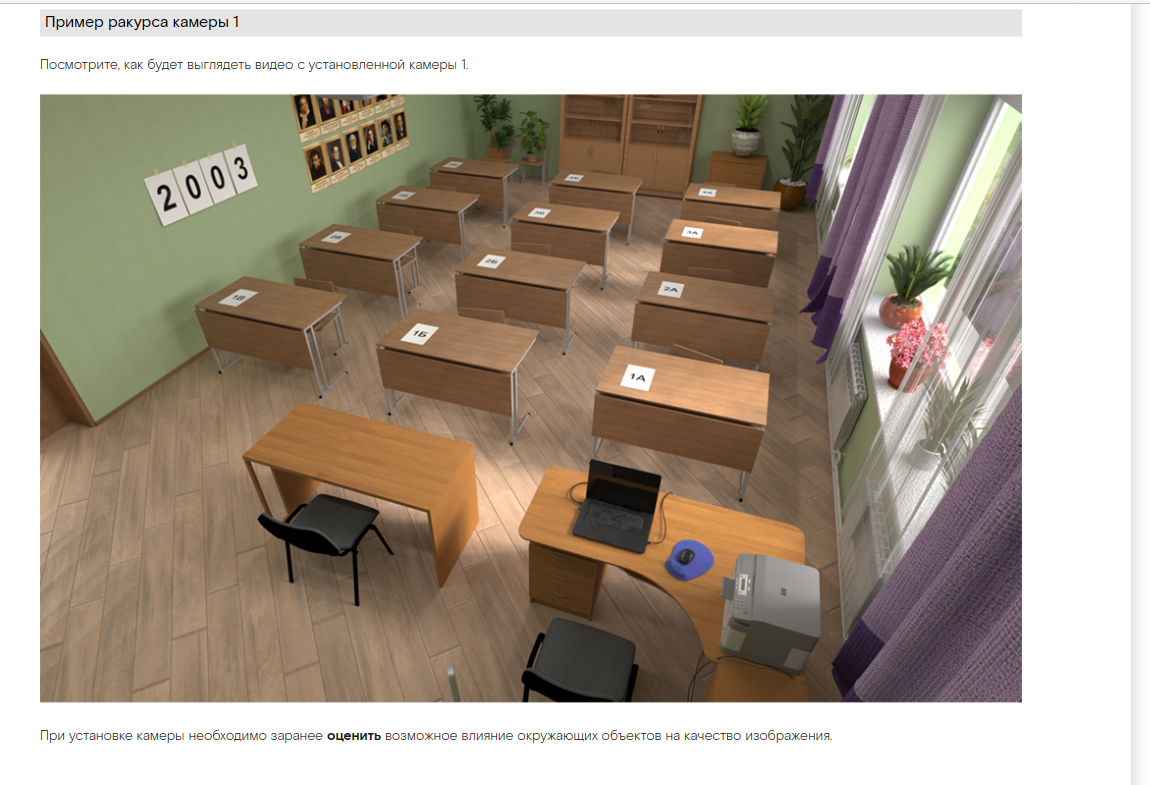 Заранее оценить захват камер с обеих сторон
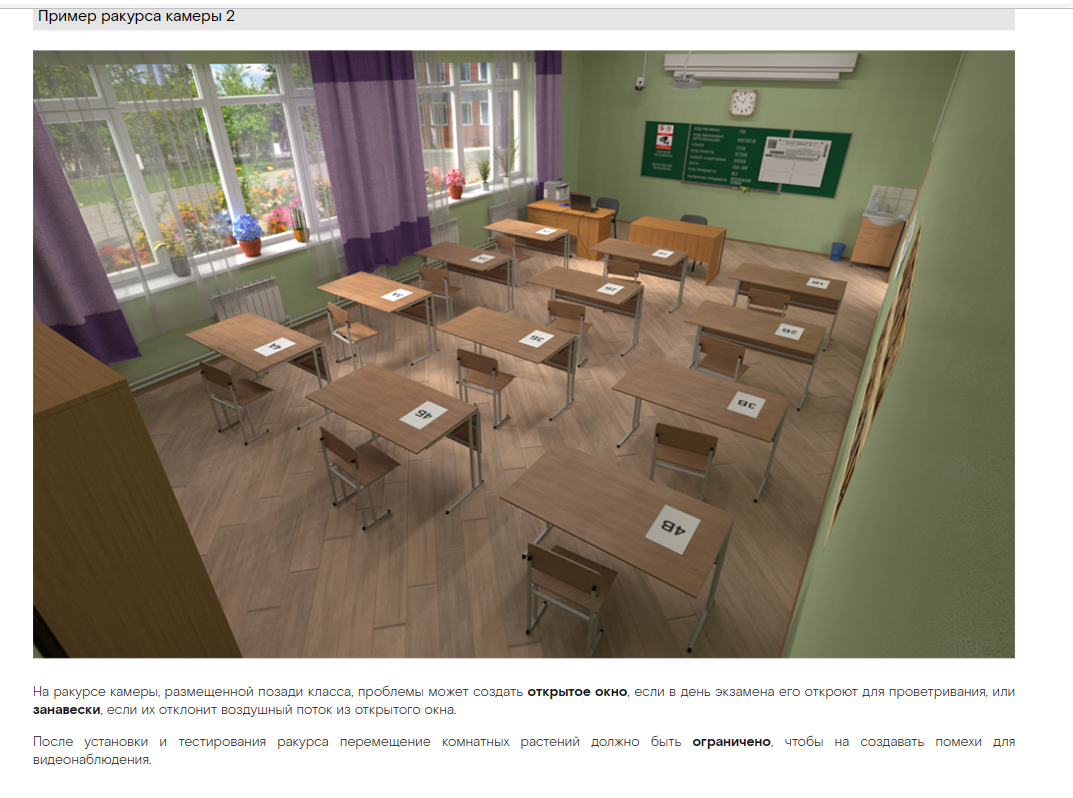 Проверить качество изображения
Установка OBS на Linux
Открываем браузер и пишем название сайта, с которого будем скачивать программу - Flathub
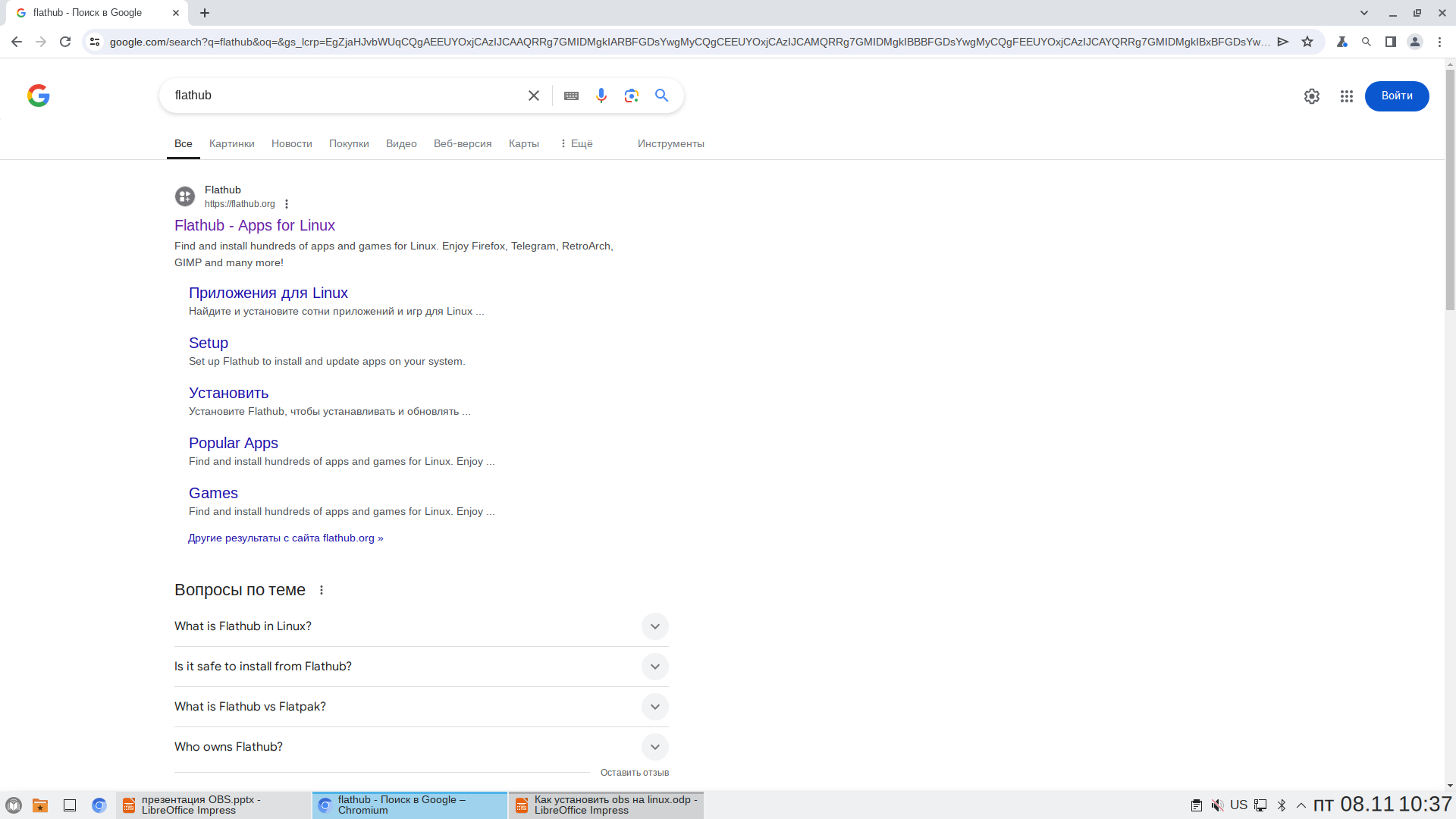 После перехода на сайт пишем в поисковом окне название программы и переходим на их установщик.
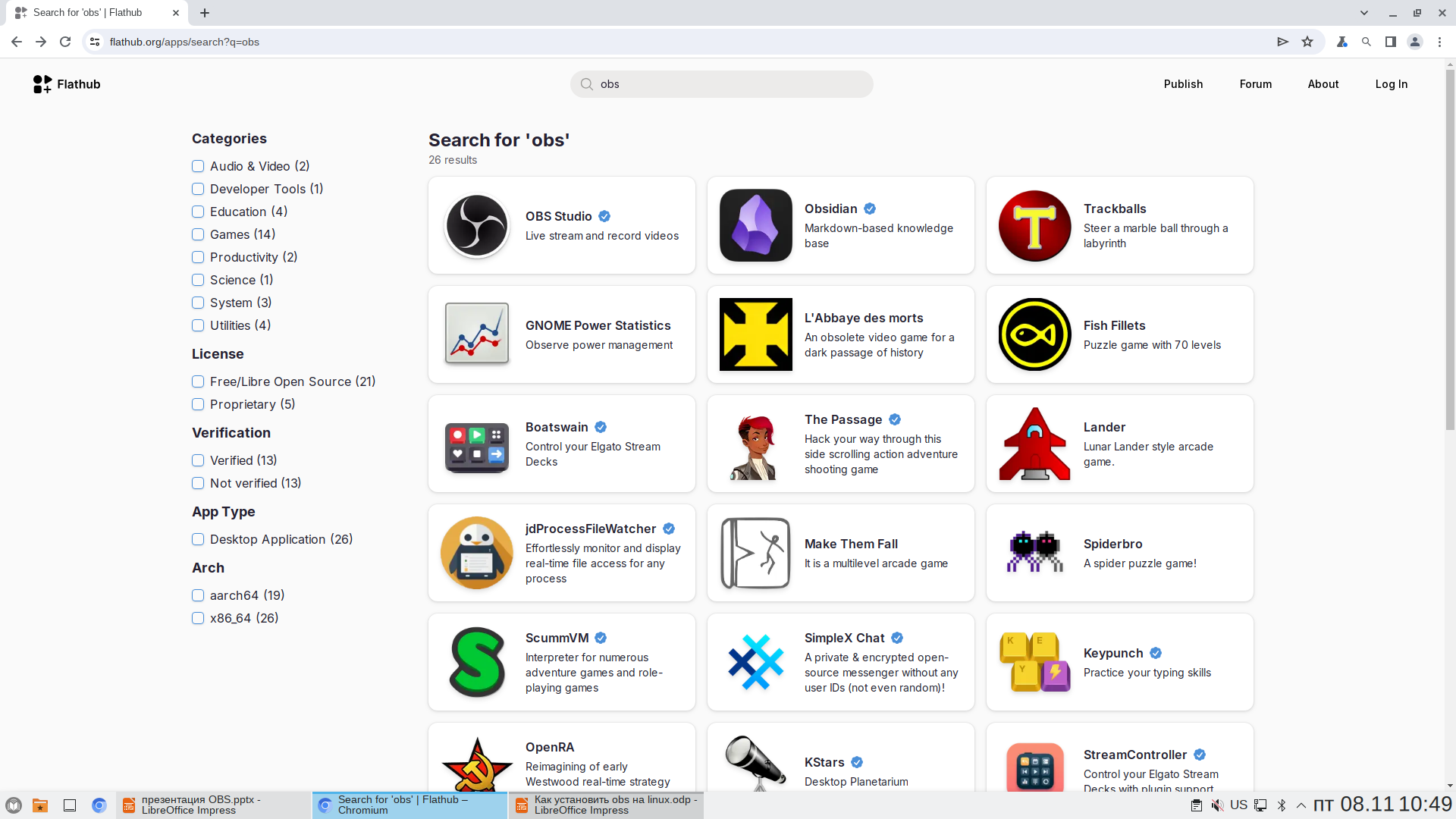 Далее открываем код для установки программы и копируем первую строку
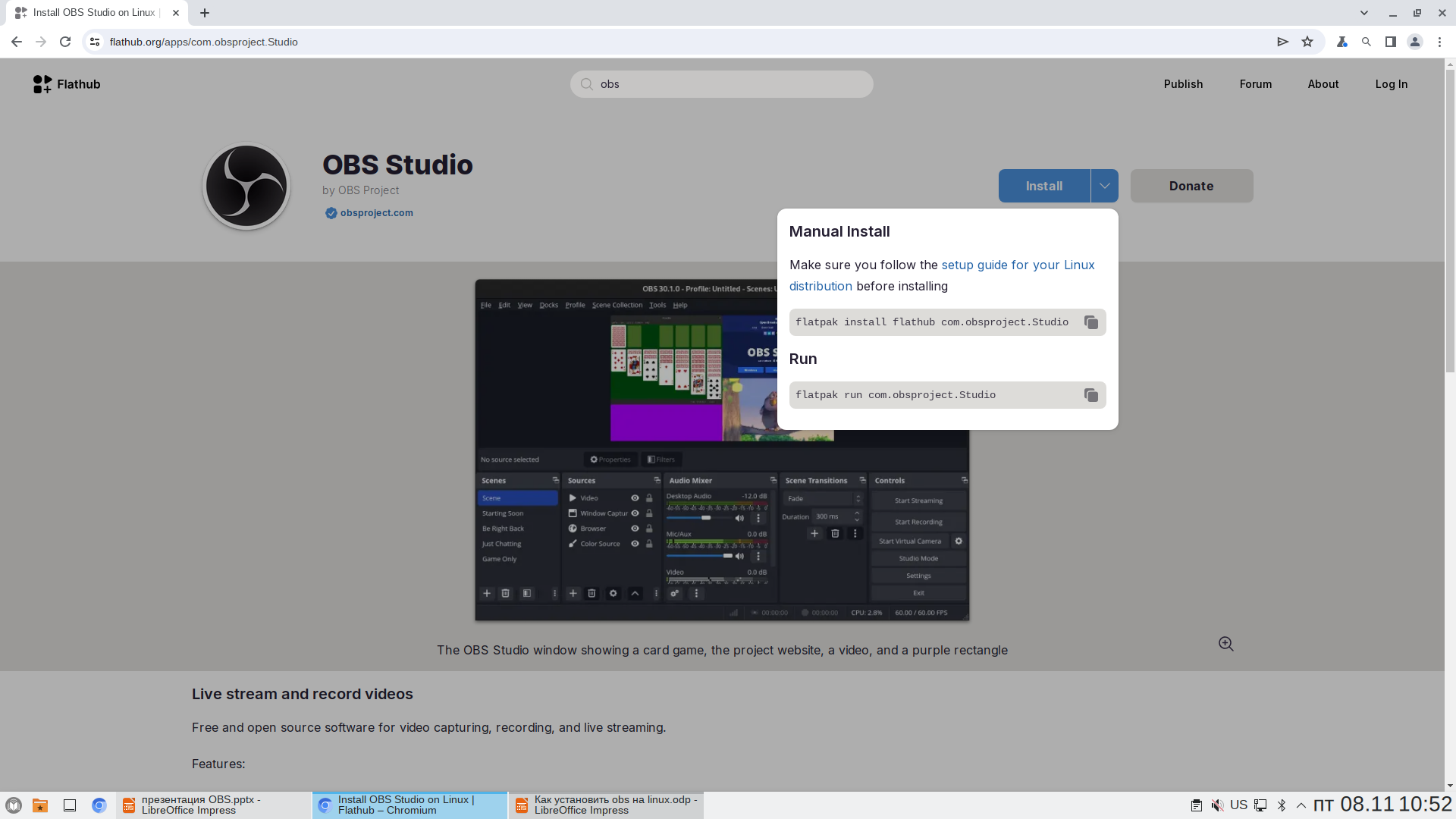 Вставляем её в консоль
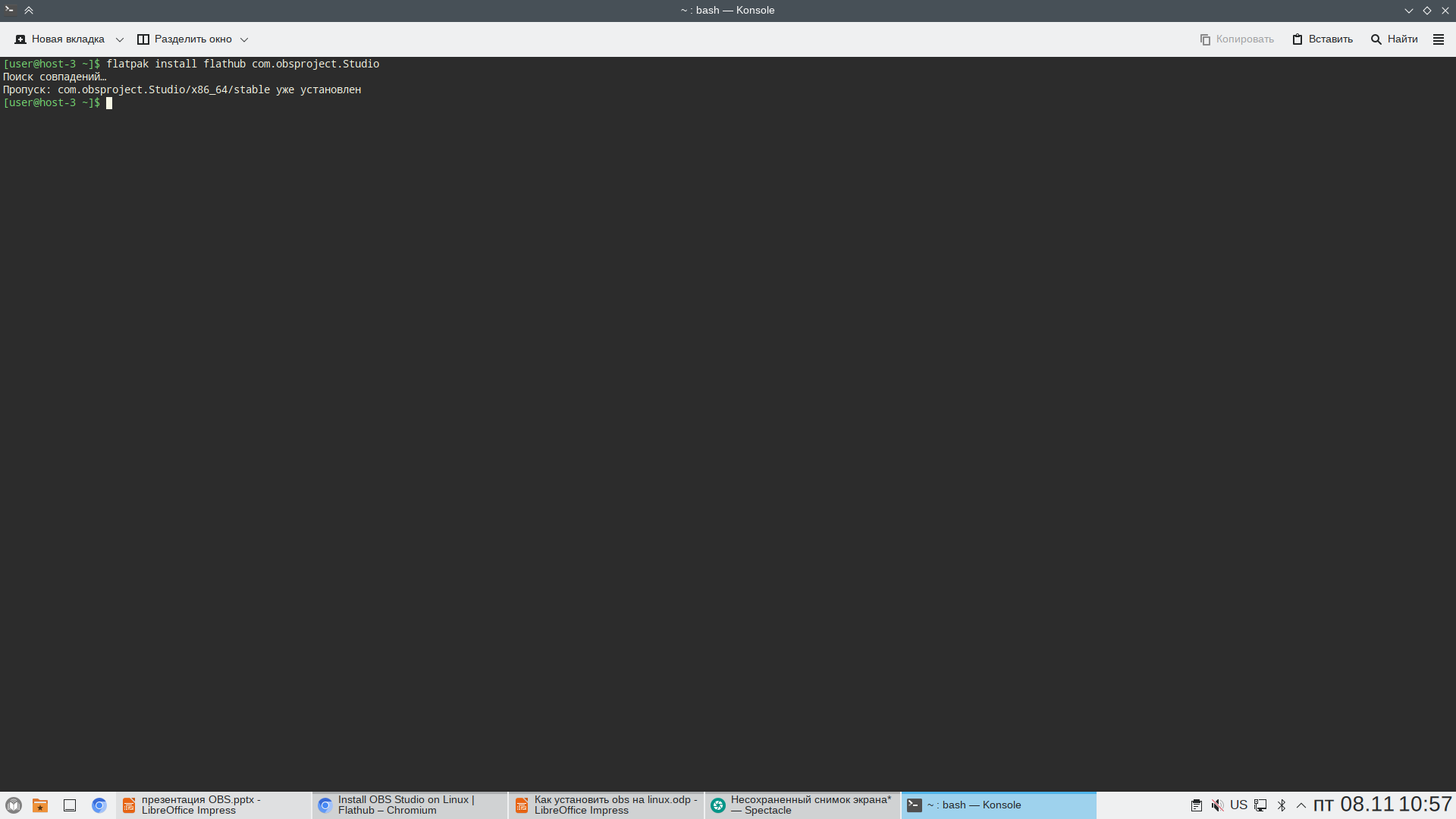 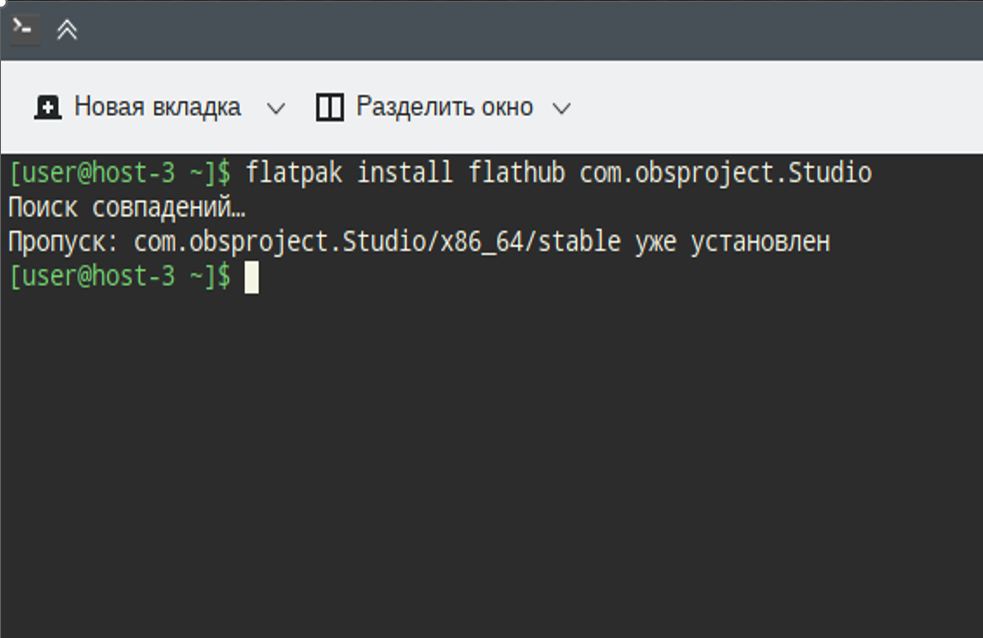 Спасибо за внимание!